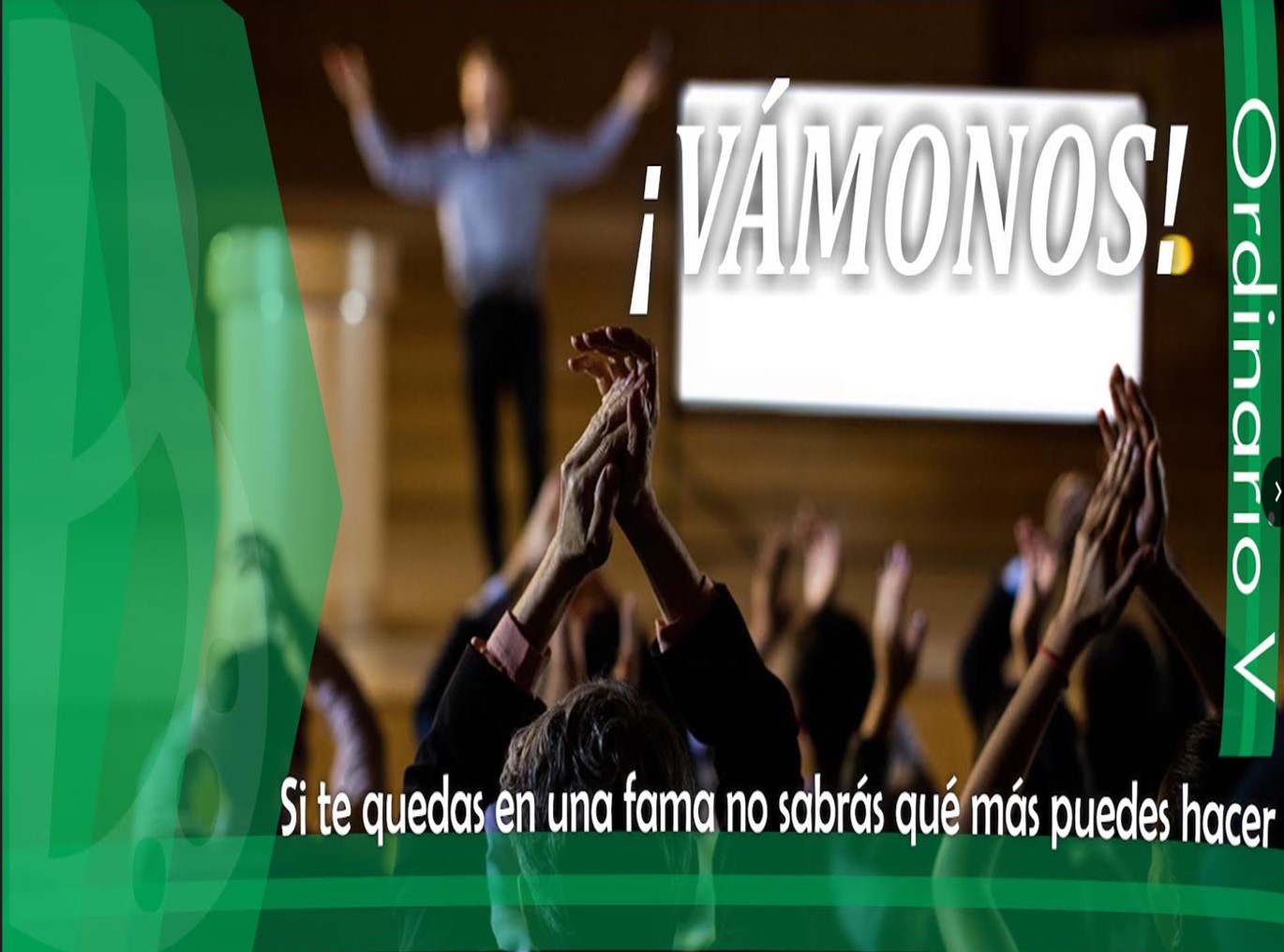 Domingo 4 de Febrero 2024
Imagen: Erick Félix, CM
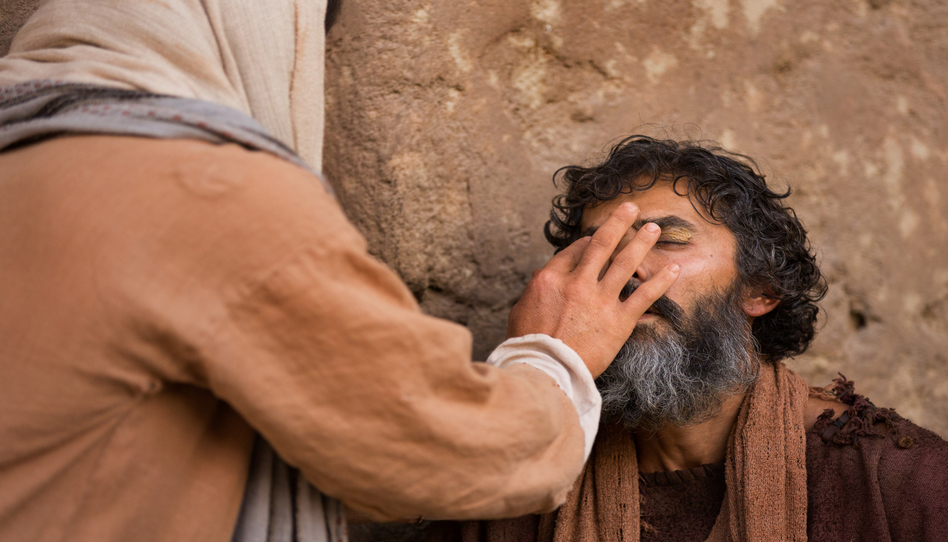 DOMINGO 5º  TO –Ciclo B
Marcos 1,29-39
CURÓ A MUCHOS  ENFERMOS
Padres Vicentinos- Hijas de la Caridad
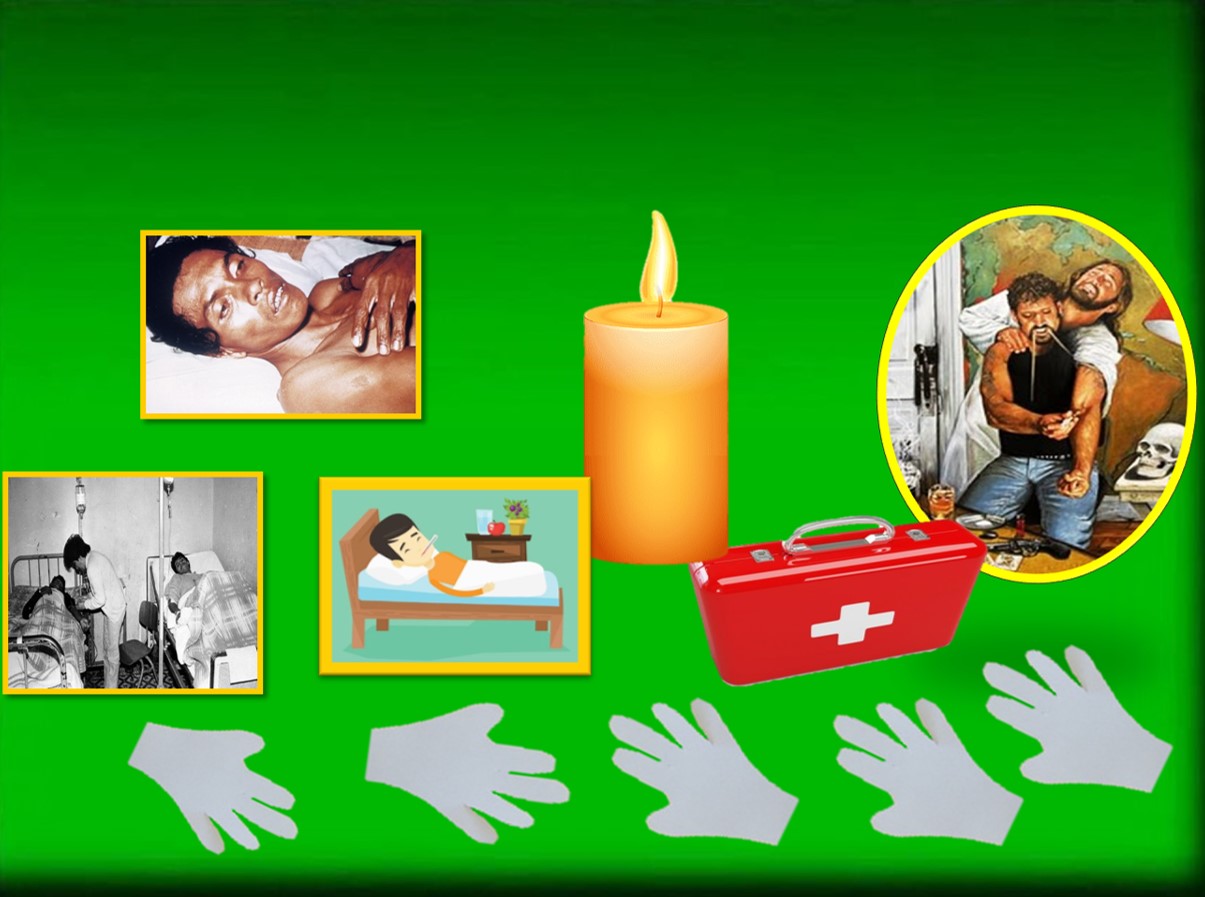 Ambientación: Imágenes de diversas enfermedades y dolencias de hoy, botiquín, al centro de todo una vela grande.
Opcional: Una mano de cartulina para cada participante
Cantos sugeridos: Con nosotros está y no le conocemos.
AMBIENTACIÓN:
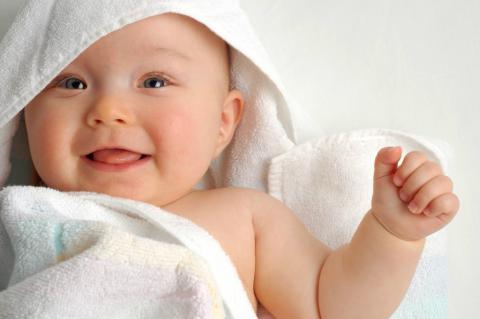 La vida humana es el gran regalo de Dios para todos, y ésta se va construyendo en el servicio a las personas,
en la entrega a las causas nobles que ayudan a otros a vivir con dignidad. 
Para nosotros, el sentido de la vida ha de ser el anuncio del Evangelio, un anuncio con palabras pero sobre todo con hechos, con prácticas liberadoras, cercanas y solidarias, que sean expresión del gran amor de nuestro Dios.
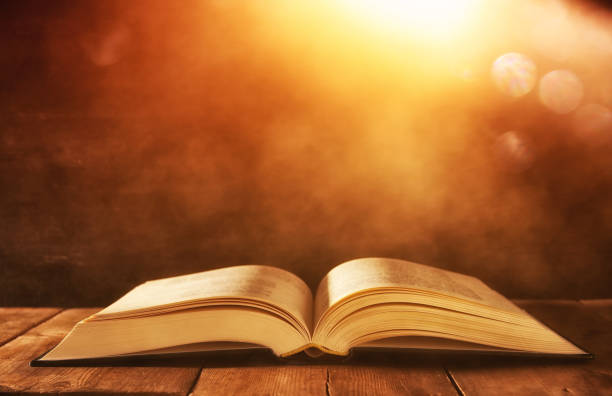 1. Oración inicial
Señor, tu Palabra, que todo lo sostiene y crea, y es siempre nueva cada día, es la que cura las heridas y males del alma.
Acércate a nosotros y extiende tu mano fuerte, para que podamos dejarnos levantar, podamos resucitar y comenzar a ser tus discípulos, tus siervos. 
Llévanos contigo, en el silencio, 
en el desierto florido de tu compañía y                                   allí enséñanos a rezar, con tu voz, 
con tu palabra para que también nosotros 
lleguemos a ser anunciadores del Reino. 
Manda ahora sobre nosotros tu Espíritu 
con abundancia para que te escuchemos 
con todo el corazón y con toda el alma. Amén.
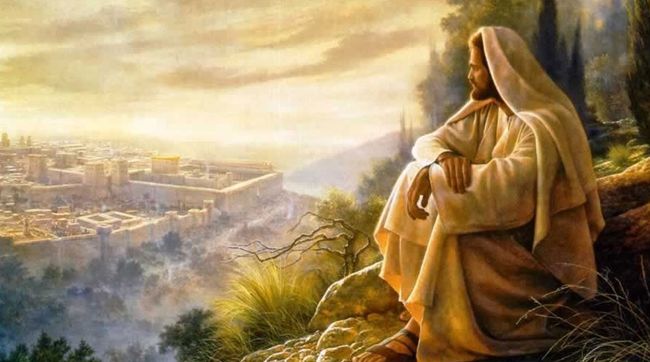 LECTIO
¿Qué dice el texto?
Marcos 1, 29-39
Motivación
Motivación:
Jesús entra en la historia la historia de las personas para que tengan vida plena, para liberarla de los yugos que la esclavizan: la enfermedad, los malos espíritus… Nadie queda excluido. Jesús cumple la voluntad del Padre, que quiere la salvación llegue a todos los rincones de la tierra. Escuchemos:
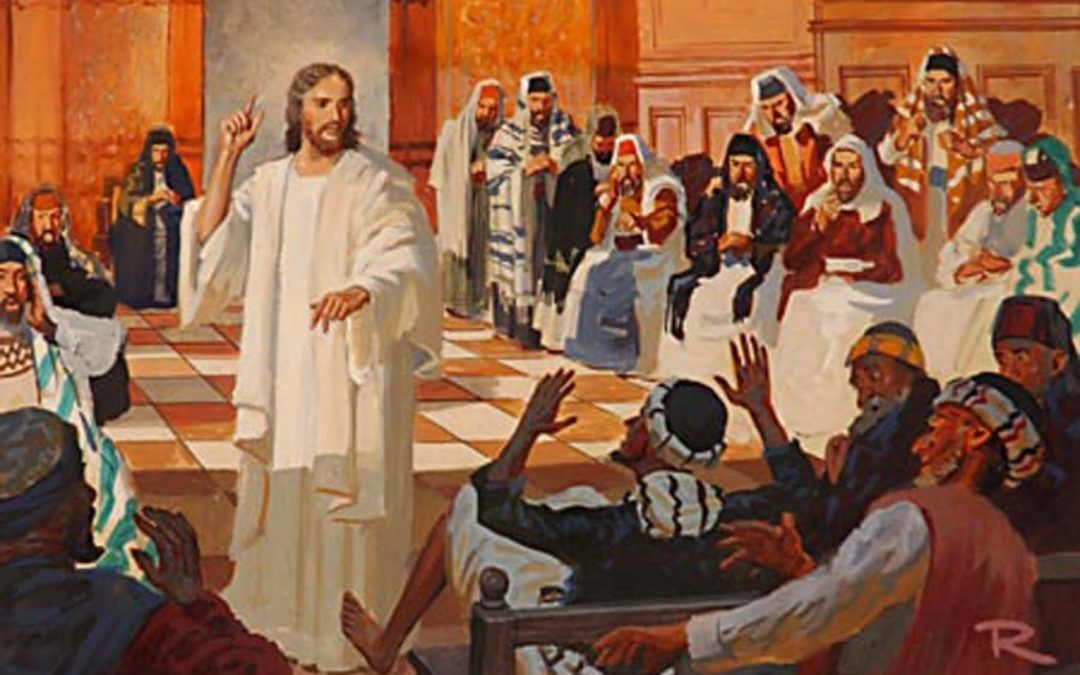 Marcos 1, 29-39
En aquel Tiempo, al salir Jesús y sus discípulos de la sinagoga,  fue con Santiago y Juan a casa de Simón y Andrés.
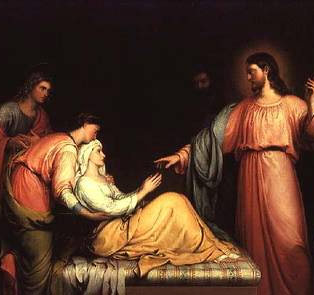 La suegra de Simón estaba en cama con fiebre; se lo dijeron a Jesús y él se acercó, la tomó
de la mnao y la levantó.
Se le pasó la               fiebre y se puso a servirles.
Al atardecer, cuando ya se había puesto el sol, le llevaron todos los enfermos y 
endemoniados.
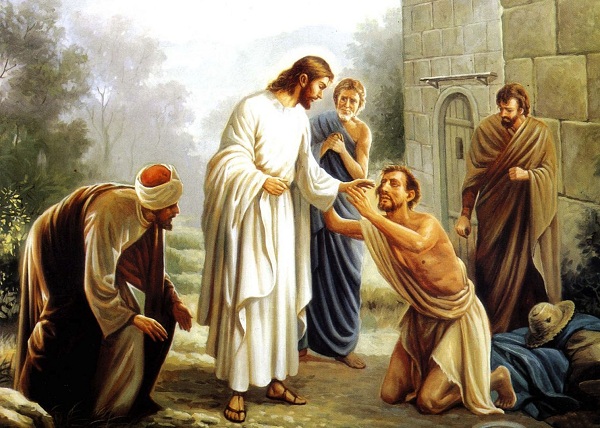 La población entera se agolpaba a la puerta.
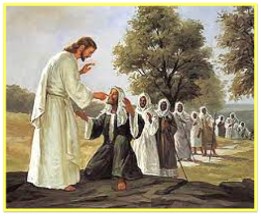 Curó a muchos enfermos de diversos males y expulsó a muchos demonios; y como los demonios lo conocían,                     no les permitía hablar.
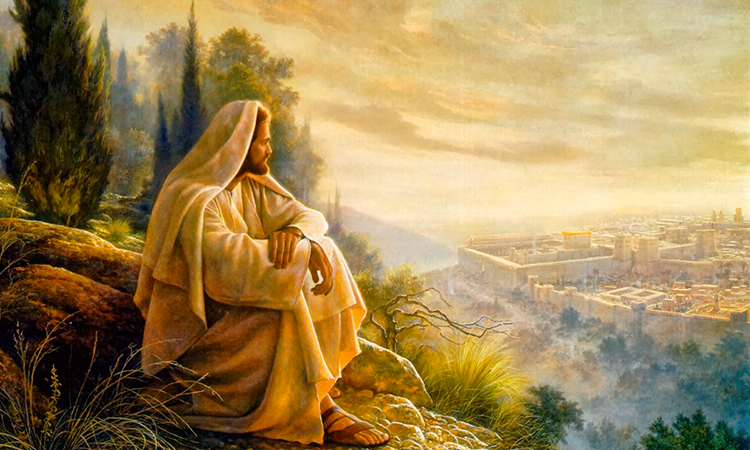 Se levantó de madrugada,  se fue a un lugar solitario y allí se puso a orar.
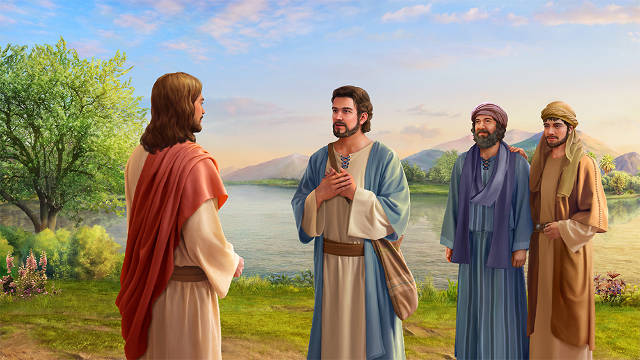 Simón y surs compañeros fueron y,  al encontarlo  le dijeron:
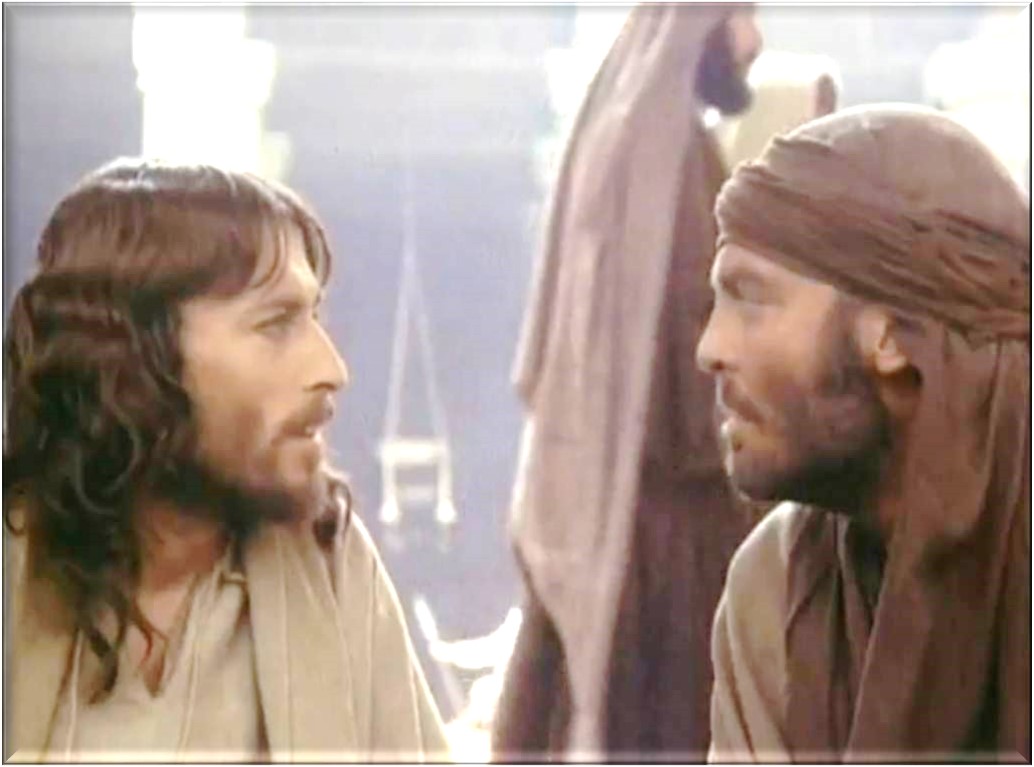 “Todo el mundo te busca”.
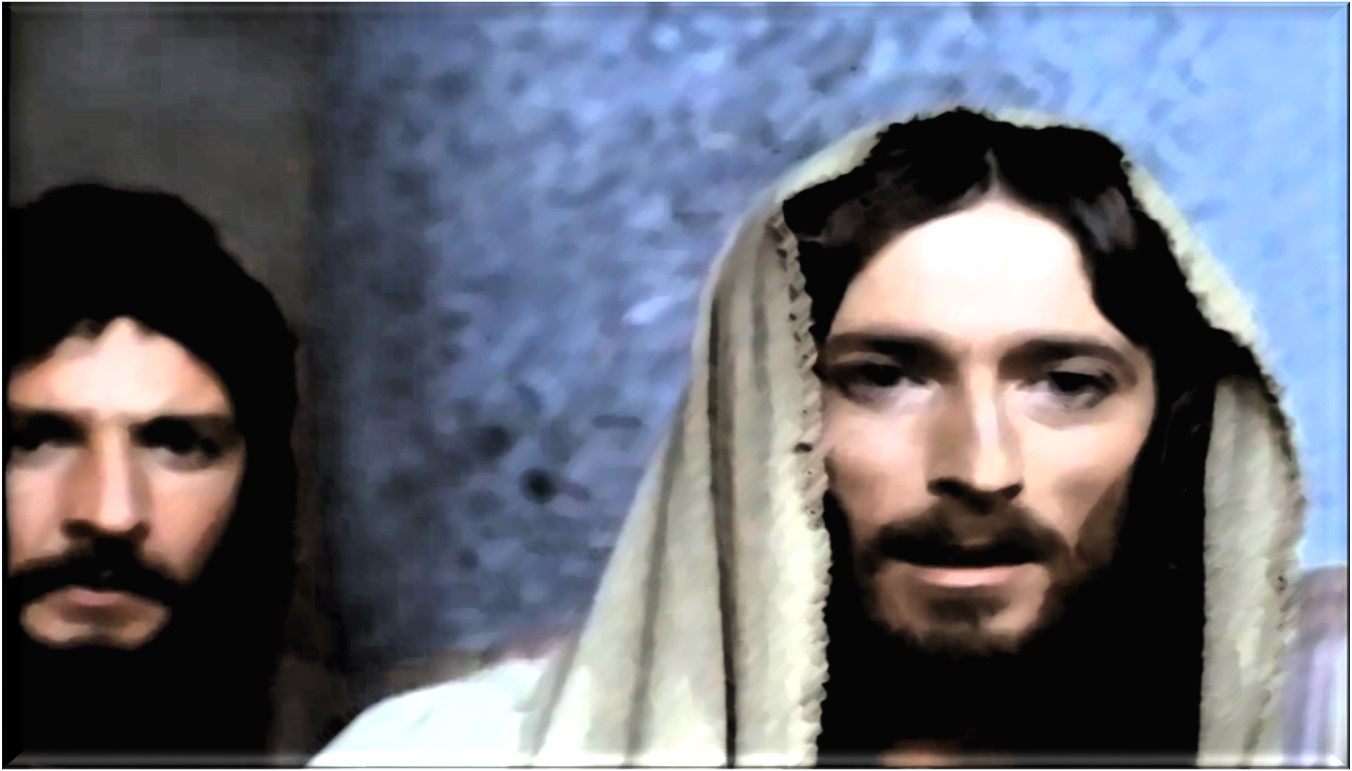 El le respondió:
– Vamos a otra parte, a los pueblos cercanos, para predicar también allí; que para eso he venido.
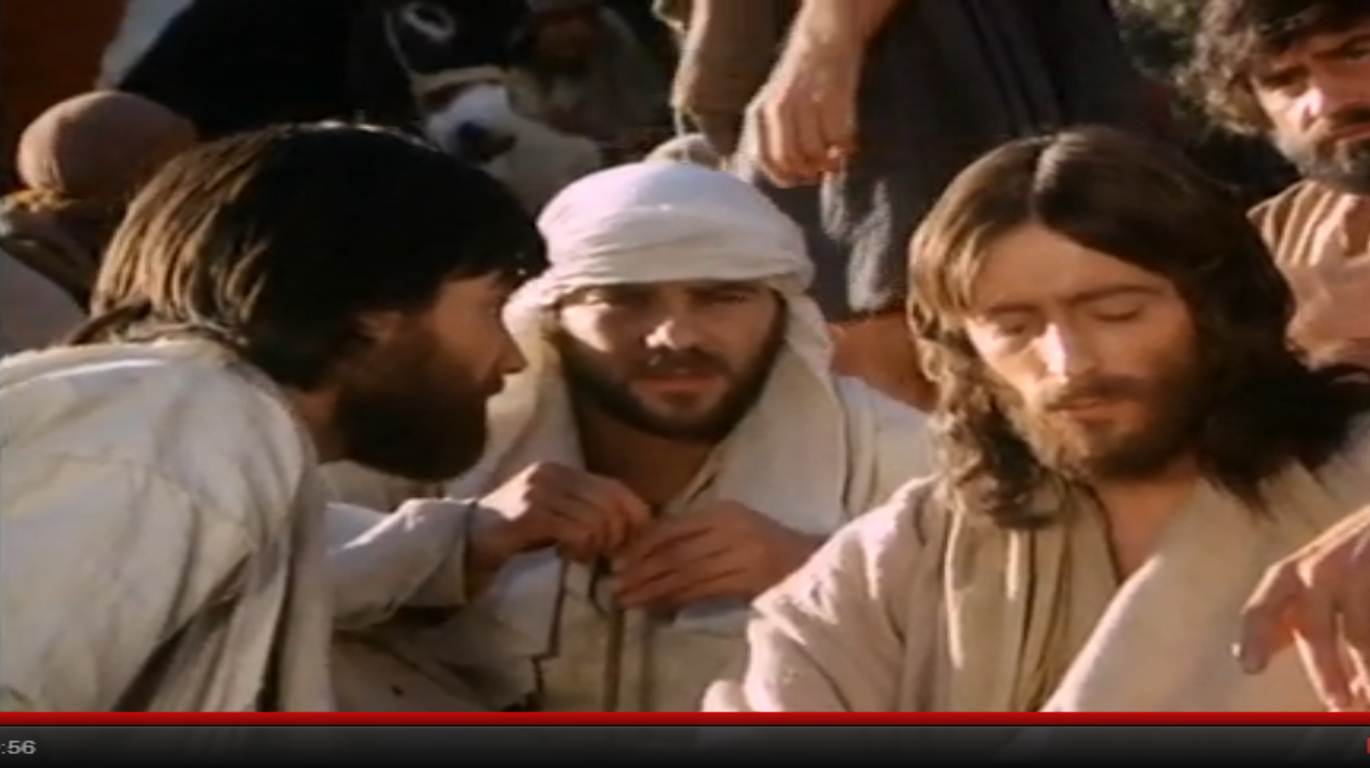 Así recorrió toda Galilea, predicando en las Sinagogas y expulsando  demonios.
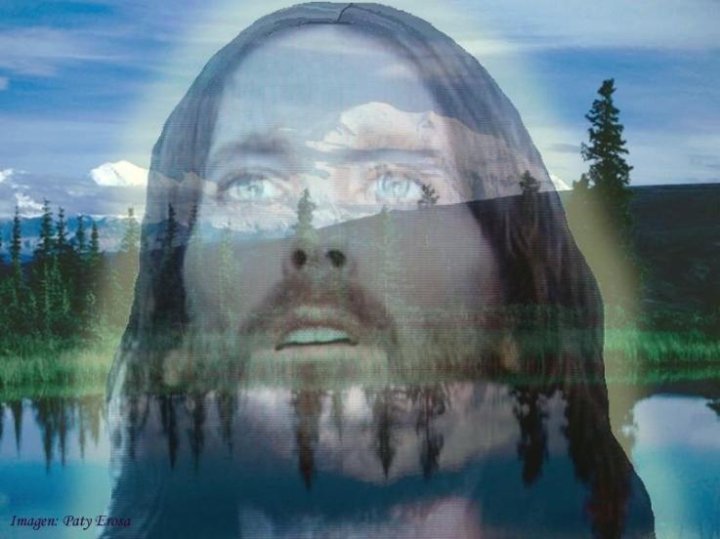 Preguntas para la lectura:
¿En qué lugares se ubica 
toda la actividad de Jesús?
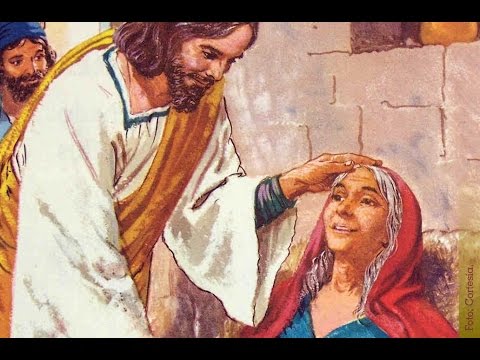 ¿Qué sucede en la 
casa de Pedro?
¿Cómo sana Jesús
 a la suegra de Pedro?
¿Qué es lo que ella hace una vez curada?
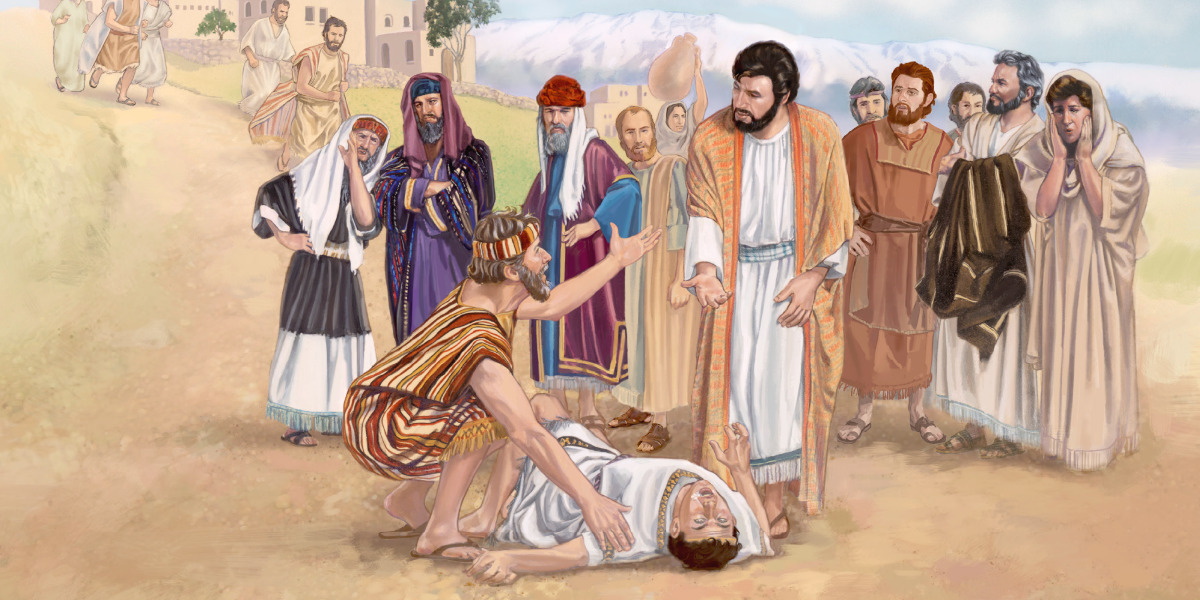 ¿Qué hace Jesús al atardecer?
¿Cómo 
Actúa 
con nlos 
endemoniados?
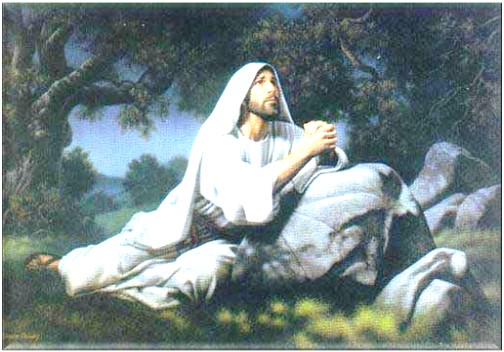 ¿Qué hace Jesús antes del amanecer?
¿Por qué?
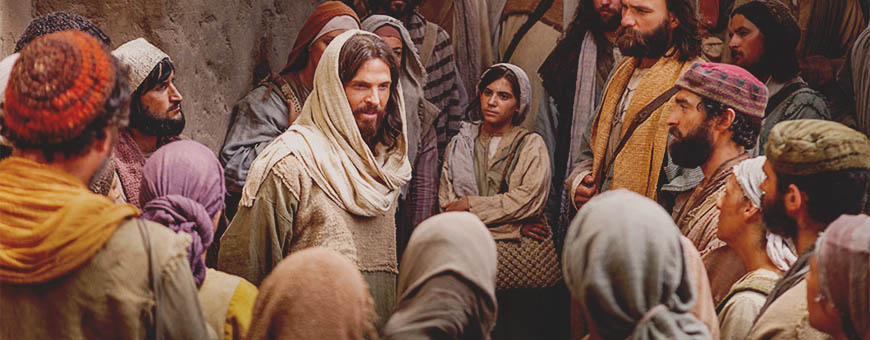 A la mañana siguiente, todos buscan a Jesús,
¿qué responde Él?
¿Por qué?
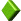 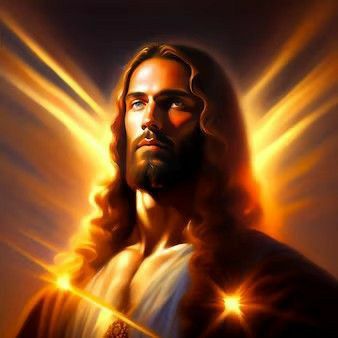 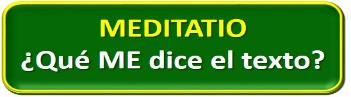 Motivación:
La actividad de Jesús y sus palabras, la relación que tiene con la gente y con los discípulos, su cercanía con Dios, no son para nosotros hechos del pasado. Su preocupación por los que sufren y el anuncio de la Buena Noticia del Reino definen el estilo de vida de los discípulos de todos los tiempos.
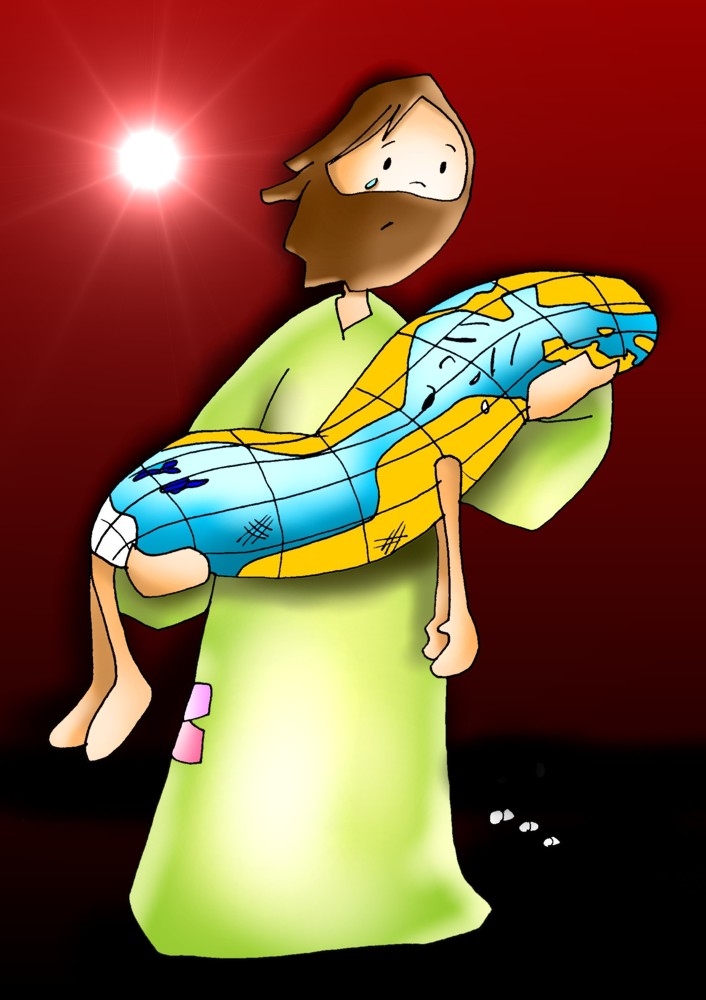 A la luz del texto                      de hoy,                                           ¿qué has aprendido
 sobre Jesús?
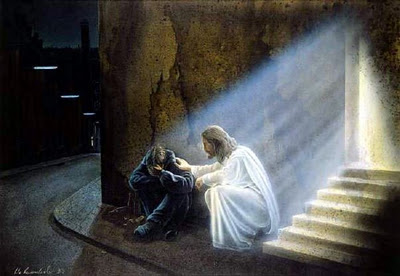 ¿Dejo que Jesús cure 
mis enfermedades?
¿Llevo a otros enfermos 
hasta Jesús para 
que los sane?
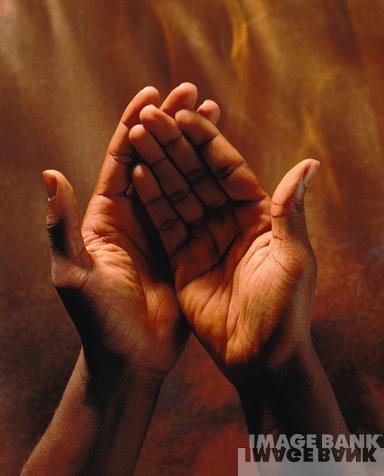 ¿Cómo es nuestra 
vida de oración?
¿Qué experiencias
 tenemos de encuentro 
con Dios?
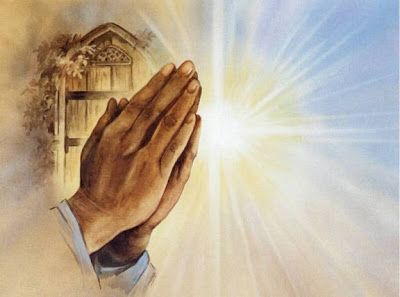 Jesús tiene tiempo para orar, expulsar demonios, curar, anunciar el evangelio…
¿en qué medida nuestra vida responde al Proyecto de Dios?
¿A qué dedicas el tiempo de tu jornada?
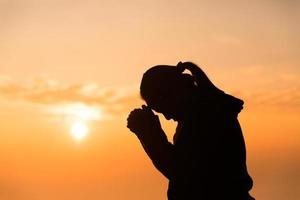 El Reino se iba manifestando en cada paso que daba Jesús.
¿Qué signos del Reino descubrimos hoy en nuestro camino que animen nuestra esperanza?
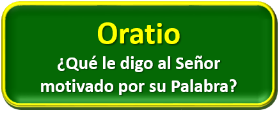 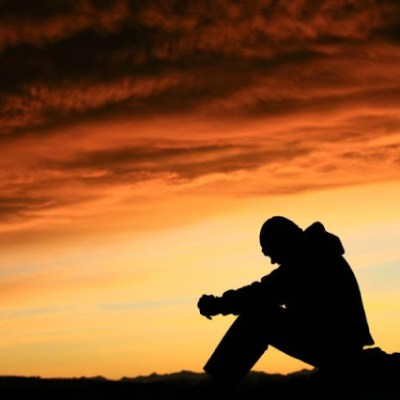 Motivación:
Hacer silencio y orar para comprender la voluntad de Dios. Escuchar su voz, intimar con Él. Que nuestras manos sean las suyas que cuidan al enfermo; que nuestro corazón sea el suyo que ame al enemigo; que nuestra voz sea su Palabra encarnada que anuncia vida, salvación, esperanza, paz…
 a todos sus hijos e hijas.
Luego de un tiempo de oración personal, compartimos en grupos nuestra oración (o todos juntos)
En la mano de cartulina escribir qué es lo que hoy podemos hacer ante esas situaciones de enfermedad y dolor.
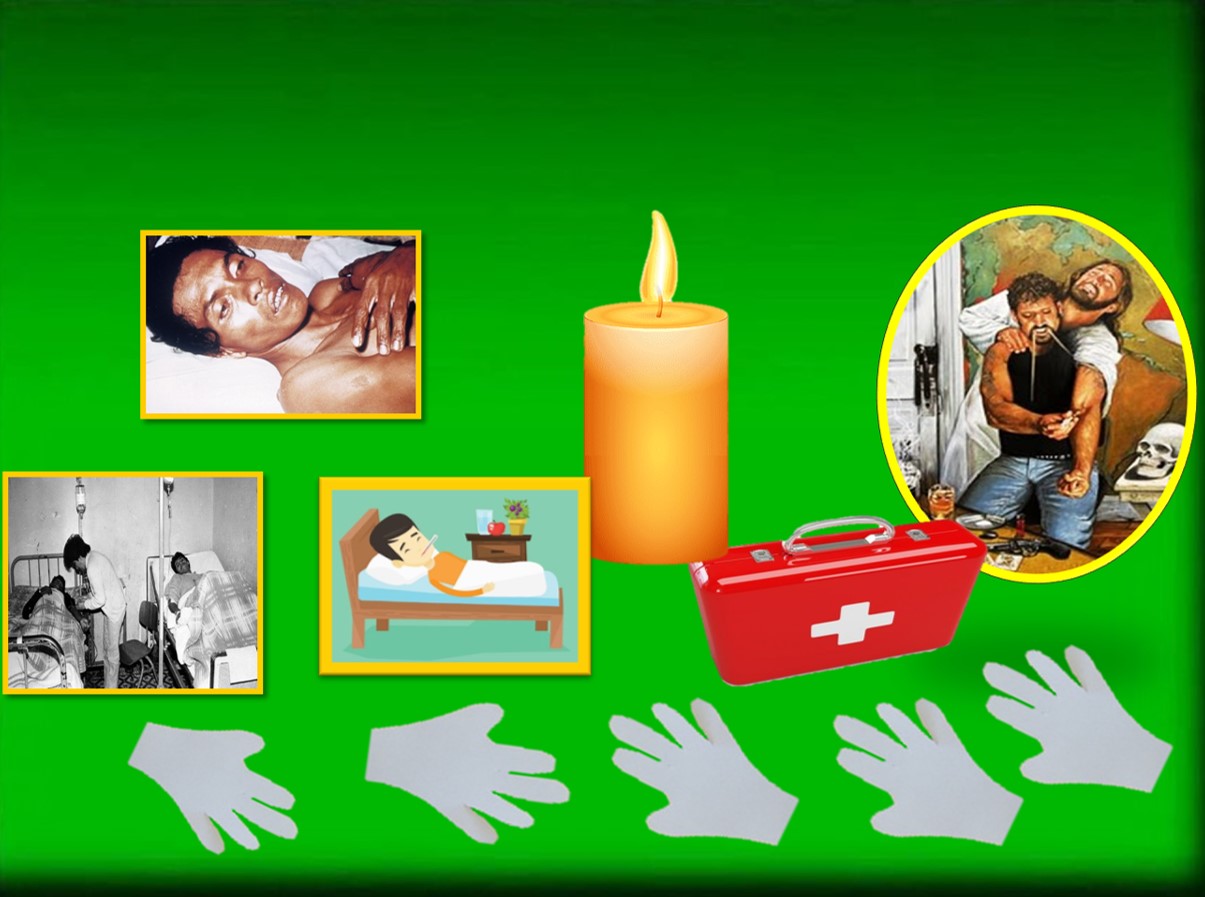 Se puede, también, recitar el salmo 146 responsorial que corresponde a este domingo.
Salmo  146
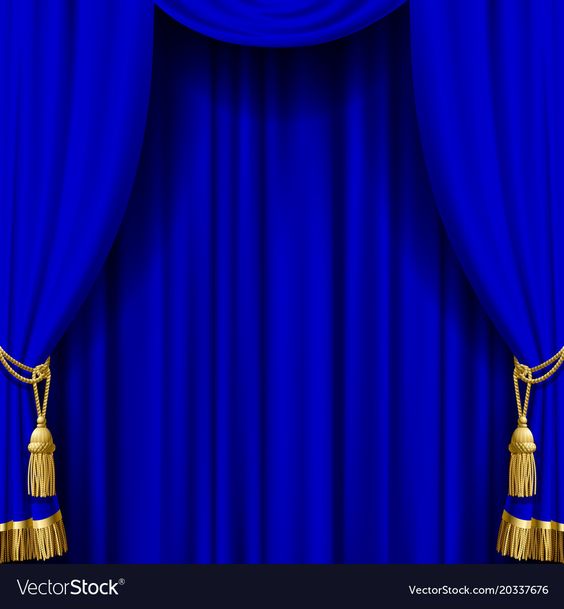 ¡Qué bueno es cantar                          a nuestro Dios,qué agradable y merecida                         su alabanza!El Señor reconstruye Jerusalén,congrega a los dispersos de Israel;
Alabad al Señor que sanalos corazones destrozados.
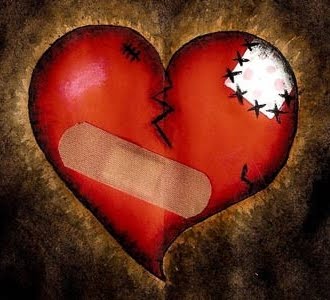 Sana a los que tienen quebrantado el corazón, y venda sus                      heridas; cuenta el número                        de las estrellas,y llama a cada una por su nombre.
Alabad al Señor que sanalos corazones destrozados.
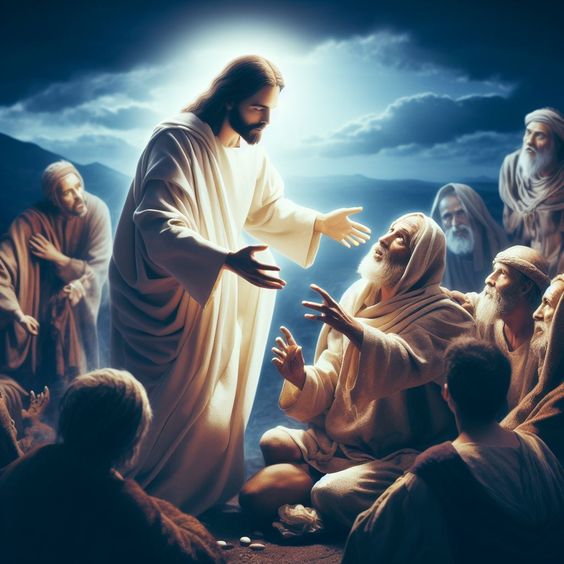 Grande es nuestro Señor, omnipotente,su sabiduría no tiene límite.El Señor levanta a los humildes.
Alabad al Señor que sanalos corazones destrozados.
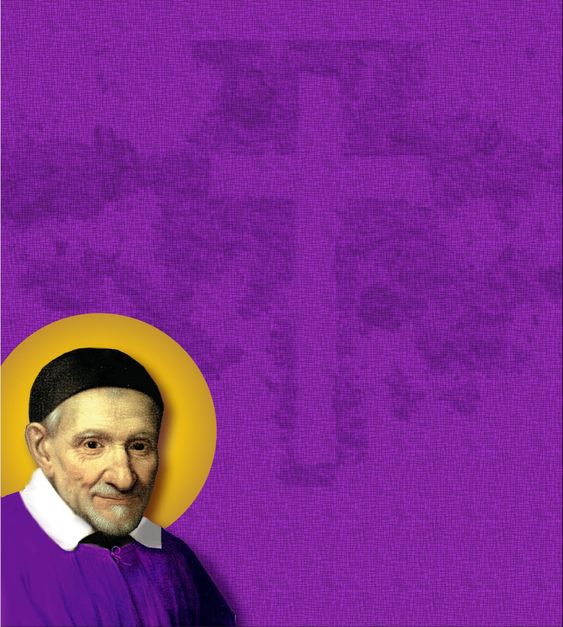 Motivación: San Vicente anima a las hijas de la Caridad a valorar su vocación tan especial:
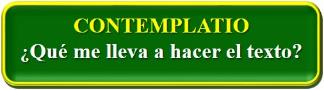 Motivación:
En efecto, no sería hacer lo bastante por Dios y por el prójimo darles alimento y remedio a los pobres enfermos, si no se les ayudase según los designios de Dios en el servicio espiritual que les debemos. Cuando sirvan a los pobres de esta forma, serán verdaderas Hijas de la Caridad, esto es, hijas de Dios, e imitarán a Jesucristo; porque, hermanas mías,                                                    ¿cómo servía él a los pobres?                                              Les servía corporal y espiritualmente,                                                   iba de una parte para otra, curaba a                                                  los enfermos, y les daba el dinero                                                               que tenía, y los instruía en su                                                                salvación. ¡Qué felicidad, hijas mías,                                                    que Dios les haya escogido para                                               continuar el ejercicio de su Hijo                                                              en la tierra! (IX,73)
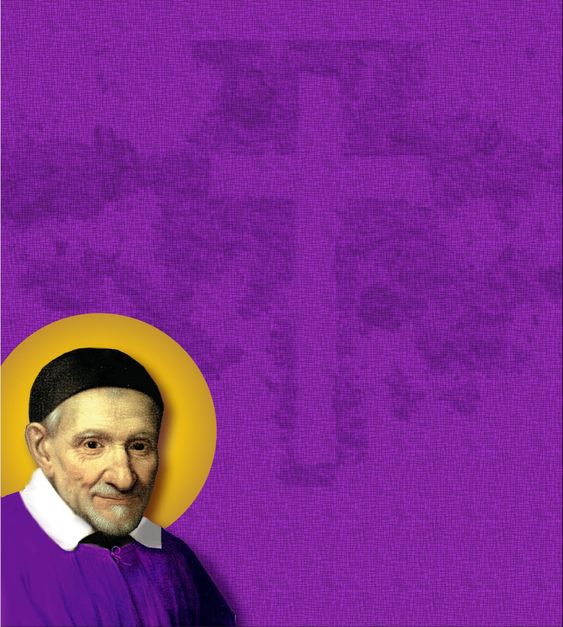 De la misma manera, a los misioneros les recuerda que Jesús evangelizó de palabra y de obra: “…de modo que, si hay algunos entre nosotros que crean que están en la Misión para evangelizar a los pobres y no para cuidarlos, para remediar sus necesidades espirituales y no las temporales, les diré que tenemos que asistirles y hacer que les asistan de todas las maneras, nosotros y los demás. Hacer esto es evangelizar de palabra y de obra; es lo más perfecto; y es lo que nuestro Señor practicó y tienen que practicar los que lo representan en la tierra”                                  (XI, 393)
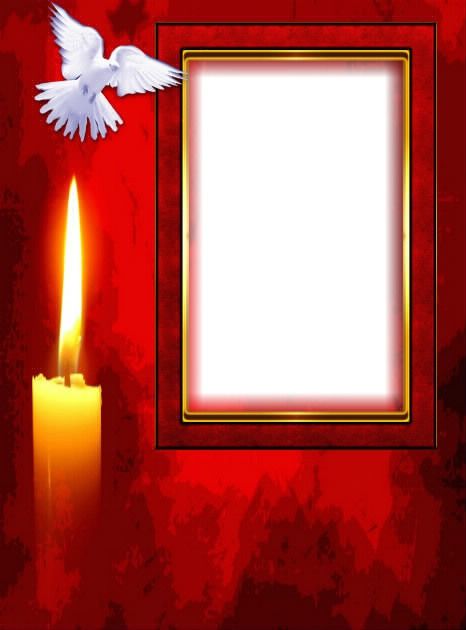 Dialogar en nuestras comunidades, grupos, familia, sobre las enfermedades que hoy existen en nuestros ambientes y qué podemos hacer para remediarlas.
Oración final
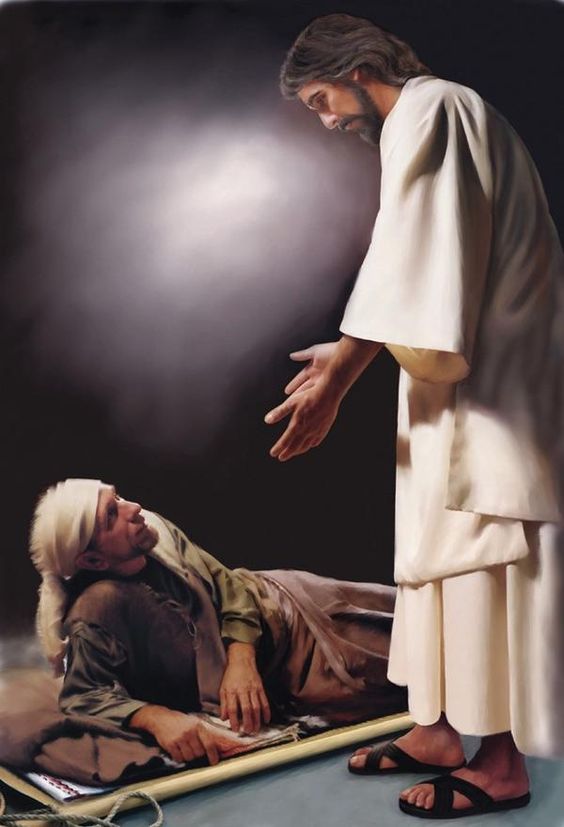 Te alabamos, Padre,  orque Jesús                                      pasó haciendo el bien 
y curando a los oprimidos por la enfermedad.
Él cargó con nuestras dolencias, sanándonos con su dolor. Y con sus milagros en favor de los pobres y enfermos inauguró la esperada salvación del reino de Dios para el hombre que tú amas con ternura de Padre.
Concédenos, Padre, imitar la madurez de su diálogo contigo, la profundidad de su oración y la generosidad de su entrega.
                   Amén.
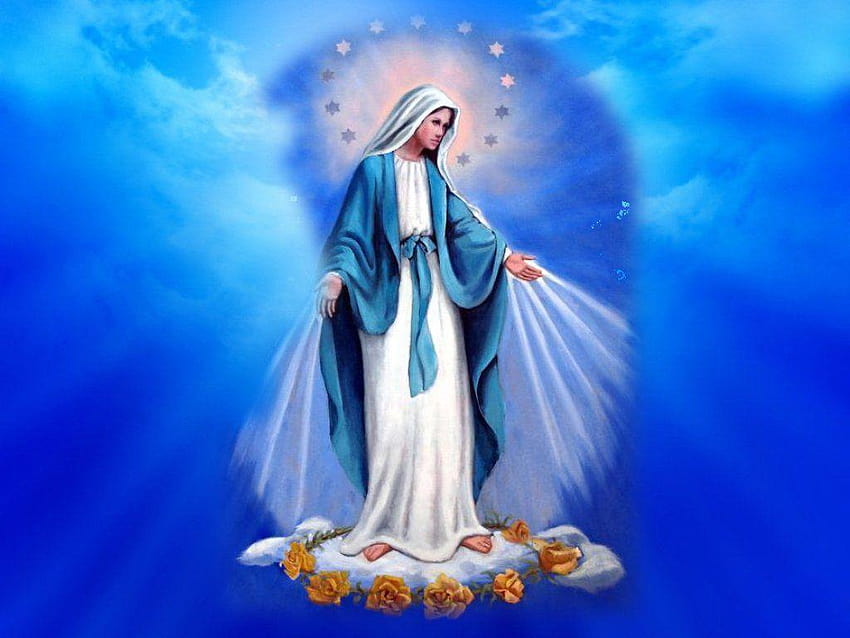 Texto de Lectio Divina:  Padre César Chávez  Alva (Chuno) C.ongregación de la Misión.
 Power Point :  Sor Pilar Caycho Vela  - Hija de la Caridad de San Vicente de Paúl